Table 2 Predictors of time to discontinuation of therapy in a proportional hazards analysis.
Clin Infect Dis, Volume 39, Issue 8, 15 October 2004, Pages 1190–1198, https://doi.org/10.1086/424008
The content of this slide may be subject to copyright: please see the slide notes for details.
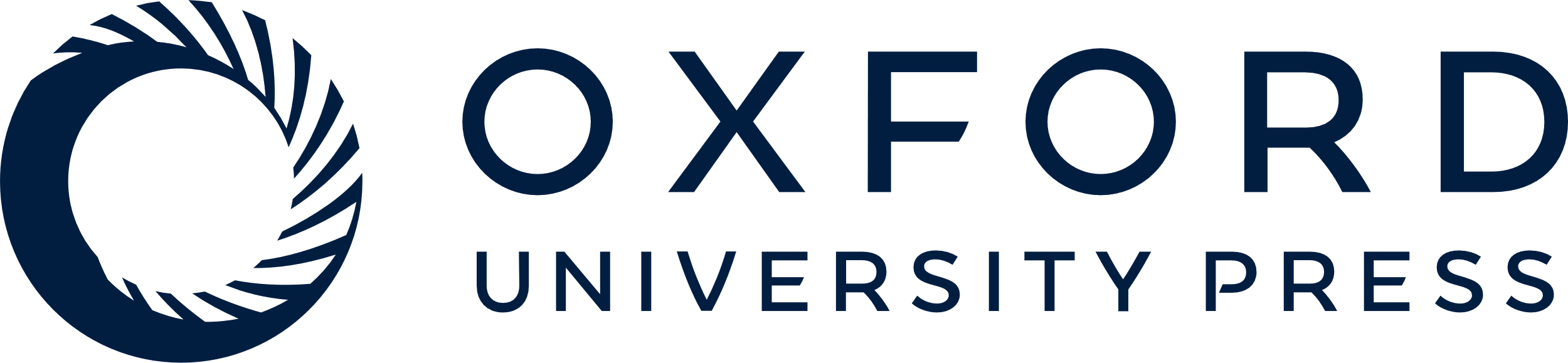 [Speaker Notes: Table 2 Predictors of time to discontinuation of therapy in a proportional hazards analysis.


Unless provided in the caption above, the following copyright applies to the content of this slide: © 2004 by the Infectious Diseases Society of America]